УФНС России по Иркутской области
Электронные сервисы ФНС России, как инструмент обеспечения эффективности процедур банкротства должников
Заместитель начальника отдела обеспечения процедур банкротства Н.Б. Забелинская
Информационный сервис «Проверь арбитражного  управляющего»
https://service.nalog.ru/pau.do
Бесплатный доступ;
Удобный интерфейс;
Пилотный проект «Имущество должников»
https://www.kartoteka.ru
Бесплатный доступ;
Удобный интерфейс;
Автоматическое добавление информации, размещаемой в ЕФРСБ;
Подтверждение достоверности сведений уполномоченным органом.
Подготовка к запуску Сервиса
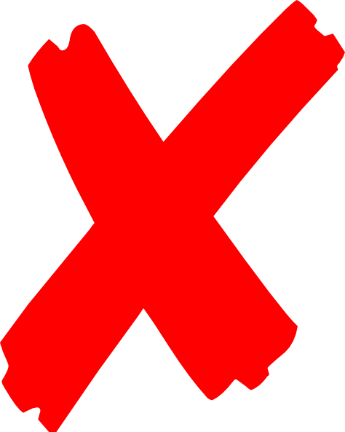 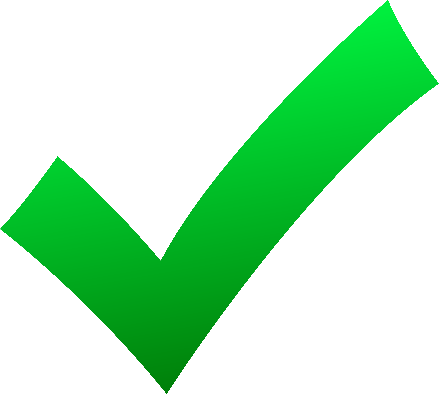 Задачи института банкротства
Сохранить условия, необходимые для осуществления должником предпринимательской деятельности;
Защитить интересы каждого кредитора от неправомерных действий должника и других кредиторов, обеспечив сохранность имущества и СПРАВЕДЛИВОЕ его распределение между кредиторами.